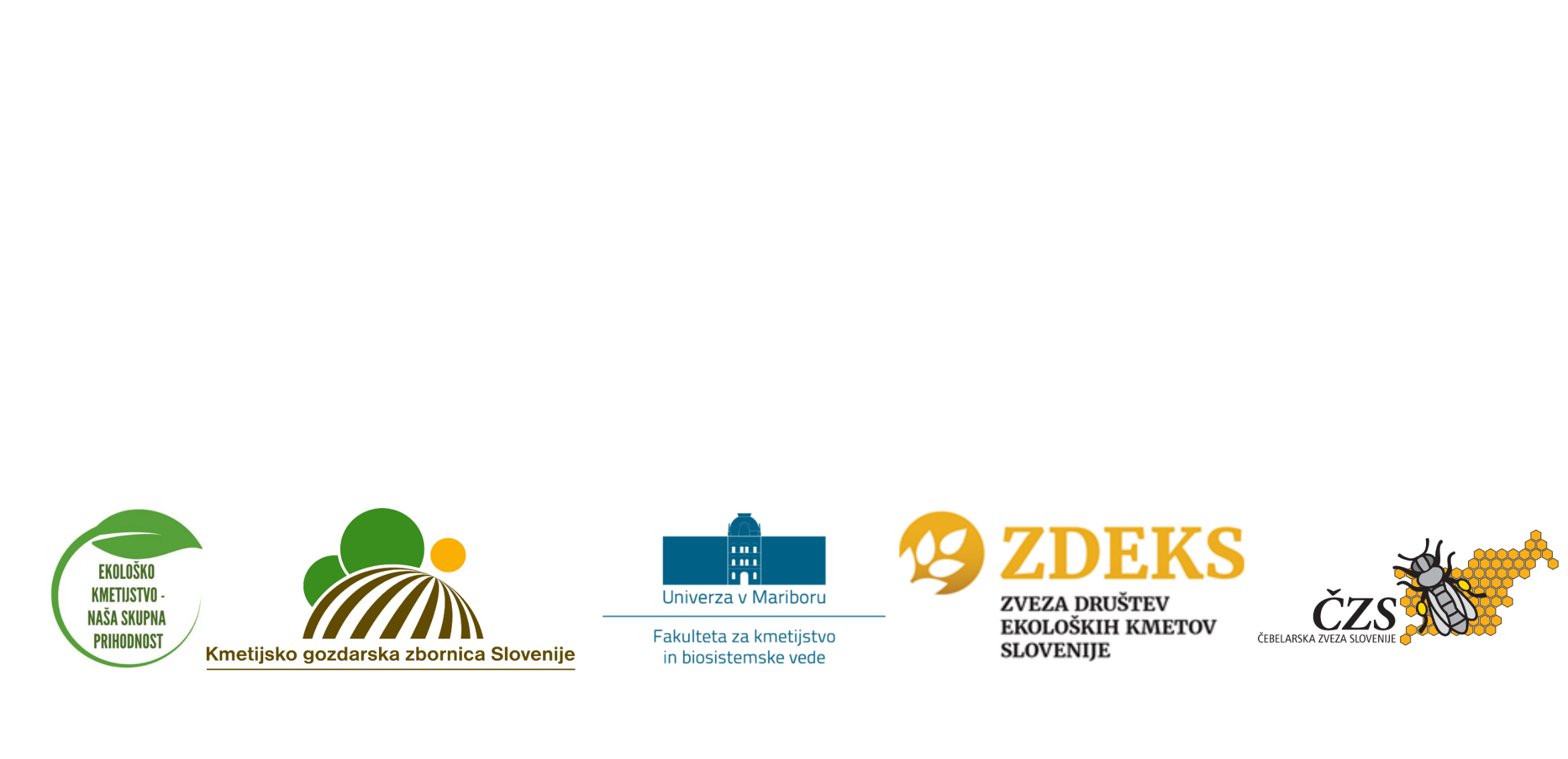 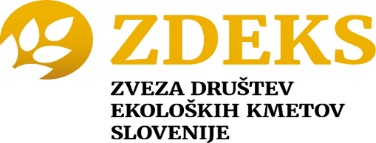 JN Aktivnosti pospeševanja ekološkega kmetovanja 2023 – Končni rezultati
APRIL 2024
Uroš Brankovič
Nekaj uvodnih podatkov
Izvedba julija – konec oktobra 2023 oz. kasneje do aprila 2024
40 ogledov dobrih praks na kmetijah (25 SLO, 15 tujina)
15 webinarjev – spletnih predavanja 
25 predavanja
1 celodneva zaključna konferenca
250 poslovno – preusmeritvenih načrtov
1420 ur poslovnega svetovanja

Od tega ZDEKS (opravljeni do 15.aprila 2024)
6 ogledov dobrih praks v SLO
1 ogled dobrih praks v tujini (Avstrija)
5 predavanj
4 spletna predavanja s tujimi svetovalci
564 ur svetovanja za trženje EK in razvoja poslovanja (od 580 odobrenih ur);
REZULTATI
Ogledi dobrih praks ekoloških kmetij – Slovenija 
1. Prikaz dobrih praks ekološkega posestva Trnulja (povezano s specializiranim predavanjem Ekološka živila v ponudbi turističnih kmetij s strani FKBV), Črna vas, 4.avgust 2023 
2. Ekološka živinorejska kmetija Zabukovec – Priložnosti ekološke živinoreje, Gabrijele, 23.avgust 2023 
3. Ekološka kmetija Nabernik ter spoznavanje možnosti za uspešno prodajo malih družinskih kmetij preko direktnega trženja ekoloških pridelkov, Velesovo, 1.oktober 2023 
4. Ekološka turistična kmetija Šenkova domačija - Uspešno povezovanje vrhunskega sonaravnega turizma ter etnološke in kulinarične dediščine za trženje lokalne ekološke hrane z dodano vrednostjo, Zg. Jezersko, 3.oktober 2024 
5. Ekološka živinorejska kmetija Kukenberger ter raznovrstnost predelave in trženja izdelkov iz ekološkega senenega mleka, Gorenje Ponikve, 17.oktober 2023 
6. Ekološka zelenjadarska kmetija Očko – Priložnosti partnerske pridelave in trženja ekološke zelenjave, Zgornja Rečica, 28.november 2023
REZULTATI
Ogledi dobrih praks ekoloških kmetij – tujina 
1. Ekološke kmetije na Avstrijskem Koroškem z inovativnimi izdelki in trženjem ter specializirane prodajne poti - Praktično spoznavanje dobrih praks inovativne predelave in trženja ekoloških izdelkov ter izzivov delavne sile na kmetijah, 16.november 2023 – v okviru ekskurzije ZDEKS organiziral 
ogled ekološke kmetije Klausa Tschaitschmann v Breški vasi/Pirkdorf (se ukvarja z ekološko prašičjerejo in predelave mesnin za končne kupce) ter soorganiziral ogled: 
delovanja ekotrgovine in ekokavarne Gšeft v Šmihelu, ki ponuja ekološka živila iz regije Alpe Jadran, vsi proizvajalci največ 300km oddaljeni. 
ekološke restavracije Mochoritschu v Grebinju / Griffen 
ogled ekološke samopostrežne enote KOBL v Celovcu, del širše verige prodajnih enot KOBL po Avstriji;
 - ogled ekološke veleblagovnice Denns.
REZULTATI
Specializirana predavanja 
Kolobar, ključ do rodovitnosti tal - Z novimi znanji o kolobarju do več ekološkega kmetovanja, Gornja Radgona, 26.avgust 2023 v okviru sejma AGRA 2023 (predavanje na vzorčni njivi ter v učilnici ter okrogla miza) Predavatelja in govorci na okrogli mizi: Igor Škerbot, Aleš Fister, dr. Peter Dolničar, 
Značilnosti ekološke prireje mleka in praktični koraki do uspešne preusmeritve, spletno predavanje, 20.september 2023 Predavateljica: Dr. Marija Klopčič 
Zrnate stročnice v ekološki pridelavi in njihove prehranske priložnosti - značilnosti ekološke pridelave izbranih stročnic, njihove koristi ter praktična predstavitev uporabe v prehrani & Ogled in predstavitev ekološke kmetije pri Dolencu, Vnanje Gorice, 17.januar 2024 Predavateljica: Dr. Kocjan Ačko 
Značilnosti in prednosti ekološke živinoreje s koraki do uspešne preusmeritve & Trženje ekološkega mesa na primeru predstavitve odkupa ekološkega goveda s strani KGZ Idrija, Logatec, 31.januar 2024 
Značilnosti in prednosti ekološke živinoreje in direktno trženje ekološkega mesa, 19.marec 2024, Celje.
REZULTATI
Spletna predavanja (webinarji) tujih predavateljev (s prevodi v slovenščino) -YOUTUBE
Mehansko sajenje zelenjave v zastirko: Tehnologija in oprema, rezultati gojenja in dolgoročne prednosti, 2.oktober 2023 Predavatelj: Johannes Storch (ekološki kmetovalec in inovator z ekološke kmetije Bio Gemüsehof Dickendorf) Povezava za ogled predavanja (s prevodom)
Živalim prijazno klanje brez stresa – Praktične izkušnje ekoloških kmetij iz Avstrije s klanjem na kmetiji oz. bližini: Zakonodaja, postopki, tehnologija in oprema, praktični primeri ter prednosti za živali, kmetovalce in potrošnike, 9.oktober 2023 Predavatelj: Alois Kiegerl (ekološki kmetovalec in predsednik združenja Stressfrei iz avstrijske Štajerske) 
Ekološko pridelovanje poljščin na grebenih: Tehnologija in oprema, rezultati pridelave ter kratkoročne in dolgoročne prednosti, 29.november 2023 Predavatelj: Julian Turiel (inovator s področja ekološkega kmetovanja ) 
S profesionalno zadrugo ekoloških pridelovalcev do uspešnega trženja izdelkov, tudi za večje porabnike& regionalna promocija eko kmetijstva na primeru zadruge Bio a Pro (Francija), 15.april2024;
REZULTATI
Svetovanje za trženje in razvoj dejavnosti na ekoloških kmetijah ali kmetijah v preusmeritvi 
Ekološke kmetije, ki potrebujejo pomoč pri razvoju kmetije in prodajnih poti, so se oz. se še vedno lahko brezplačno vključijo v program svetovanja oz. pomoči na naslednjih področjih: 
• Prodaja proizvodov v javne zavode oz. vključevanje v sisteme javnega naročanja, trgovske verige, HORECA sektor (npr. gostinska ponudba, turizem) in druge oblike trženja; 
• Povezovanje oz. vključevanje v organizirane oblike trženja ekoloških proizvodov (skupine proizvajalcev, zadruge ipd.) in 
• Razvoj kmetij in dopolnilnih dejavnostih. 
Med septembrom 2023 in aprilom 2024 
izvedenih 564 ur svetovanja, po vsej Sloveniji 
vključenih skoraj preko 60 ekoloških kmetij oz. kmetij v preusmeritvi ter 40 strank za ekološke izdelke (trgovske verige, javni zavodi, skupnostno nakupovanje, turistična podjetja, predelovalci, …) – podatki sa svetovanja v okviru ZDEKS;